DEPARTAMENTO DE CIENCIAS ECONÓMICAS, ADMINISTRATIVAS Y DE COMERCIO

CARRERA DE INGENIERÍA EN MERCADOTECNIA

TRABAJO DE TITULACIÓN, PREVIO A LA OBTENCIÓN DEL TÍTULO DE INGENIERIA EN MERCADOTECNIA

AUTORES:
GARCIA DÍAZ, ALEXIS XAVIER
LEÓN VEGA, MAURICIO ISRAEL
“NARRATIVA TRANSMEDIA EN EL POSICIONAMIENTO DE LOS TEATROS DEL CENTRO HISTÓRICO DE QUITO”

MGS.ITURRALDE MUIRRAGUI, JUAN FERNANDODIRECTOR
ÍNDICE
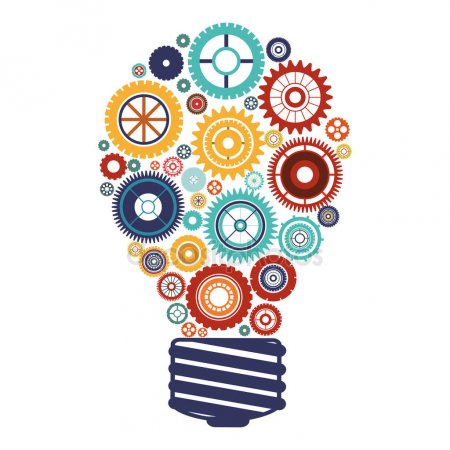 1
METODOLOGÍA
4
INTRODUCCIÓN
RESULTADOS
5
2
MARCO TEÓRICO
CONCLUSIONES Y RECOMENDACIONES
6
MARCO REFERENCIAL
3
IMPORTANCIA / JUSTIFICACIÓN DEL TEMA
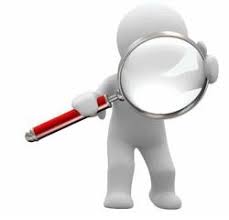 PLANTEAMIENTO DEL PROBLEMA
Nota. Recuperado de (Pérez J. , 2015) Creando Universos, La narrativa transmedia.
OBJETIVOS
MARCO TEÓRICO
HISTORIA DEL TEATRO
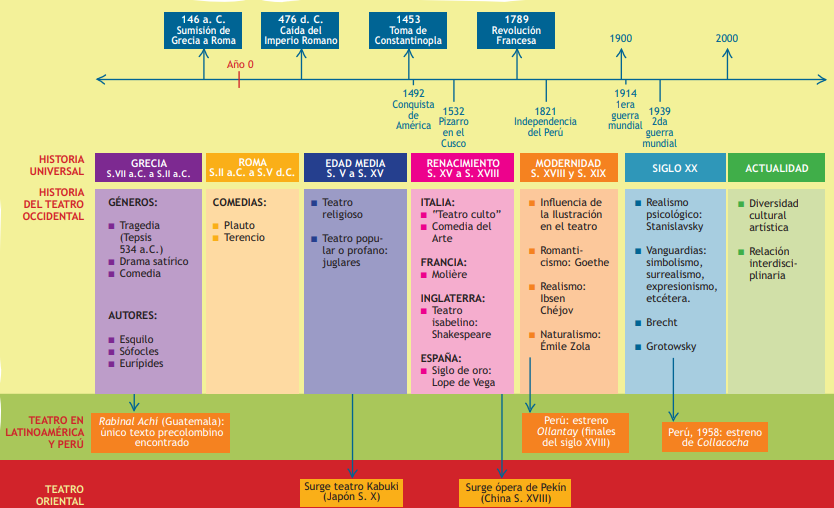 POSICIONAMIENTO
NARRATIVA TRANSMEDIA
METODOLOGÍA
RESULTADOS
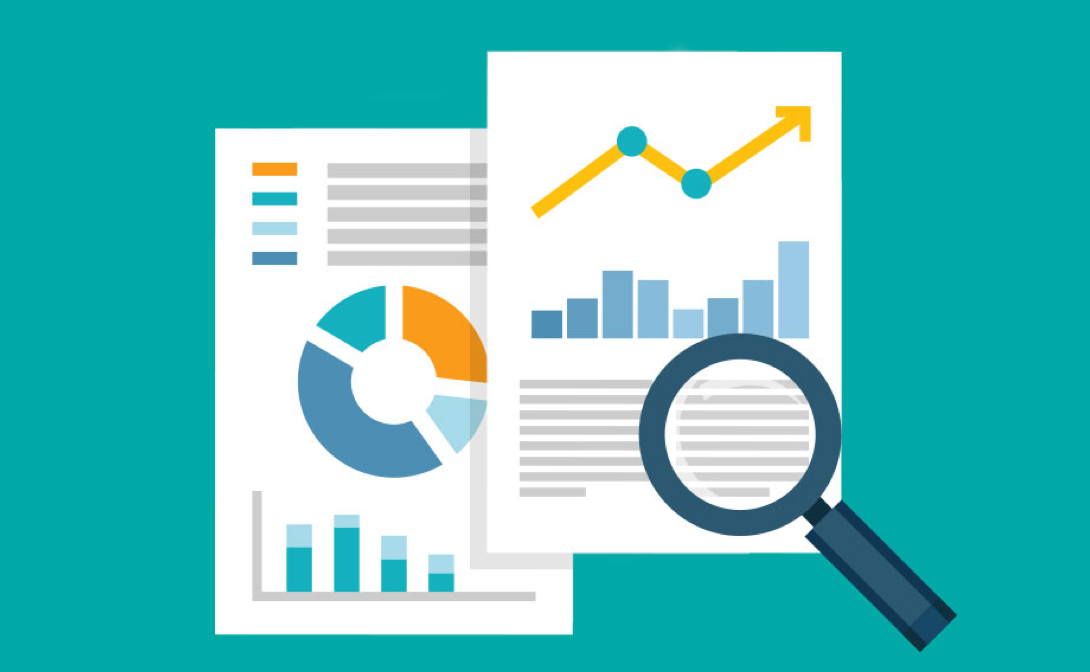 Pestaña de inicio página web “Teatro Transmedia UIO”
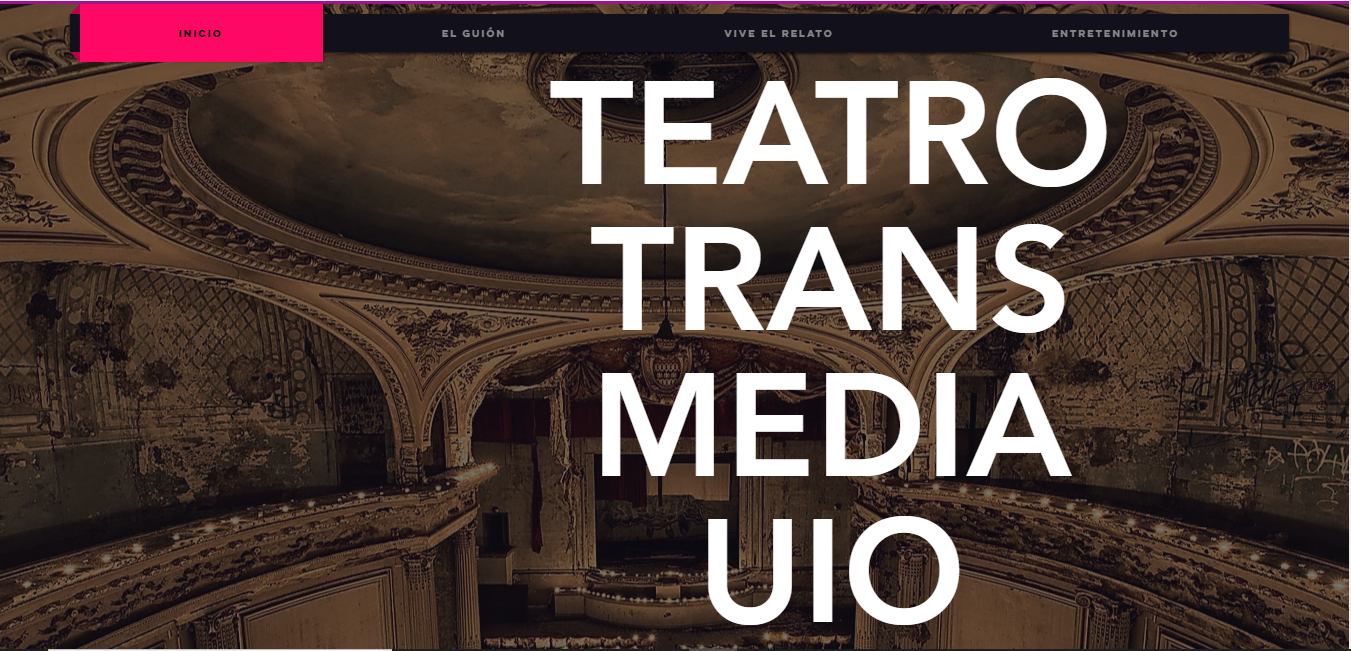 Explicación del proyecto
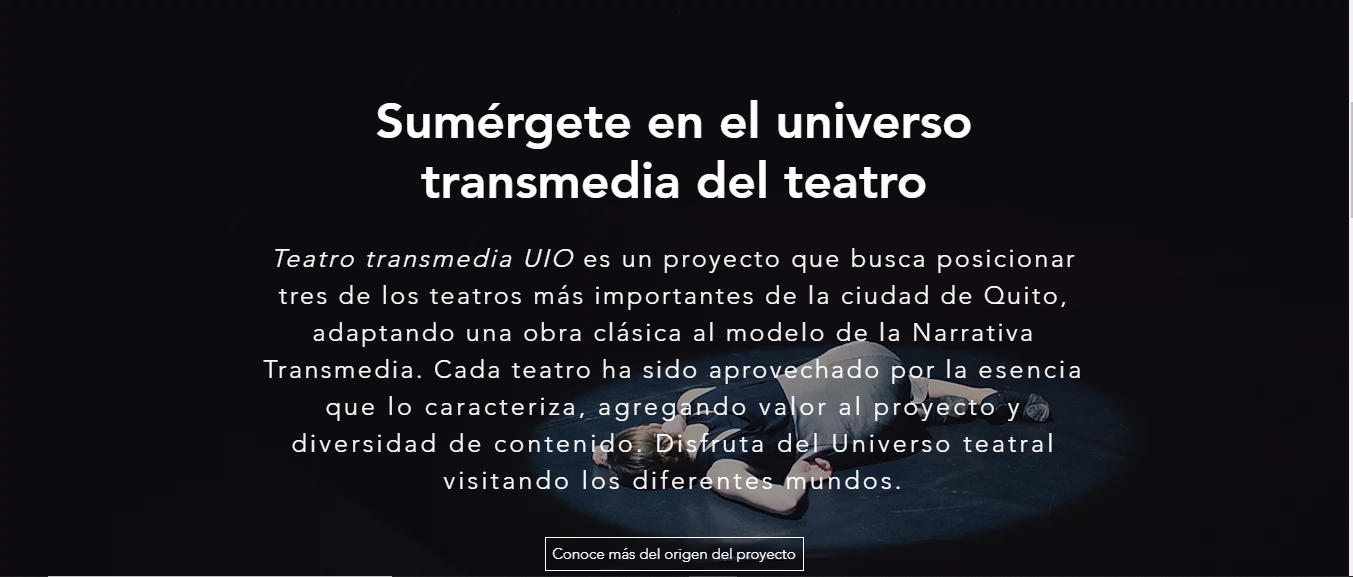 Transmedia “El Fantasma de la Ópera”
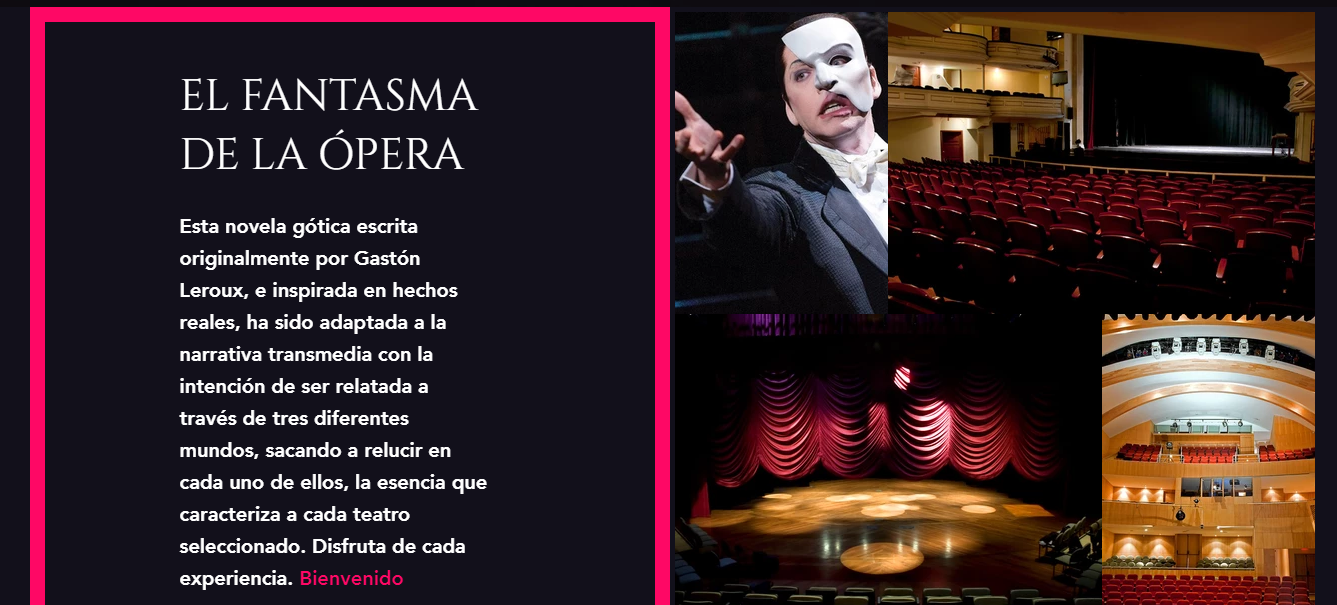 Opening de la obra “El Fantasma de la Ópera”
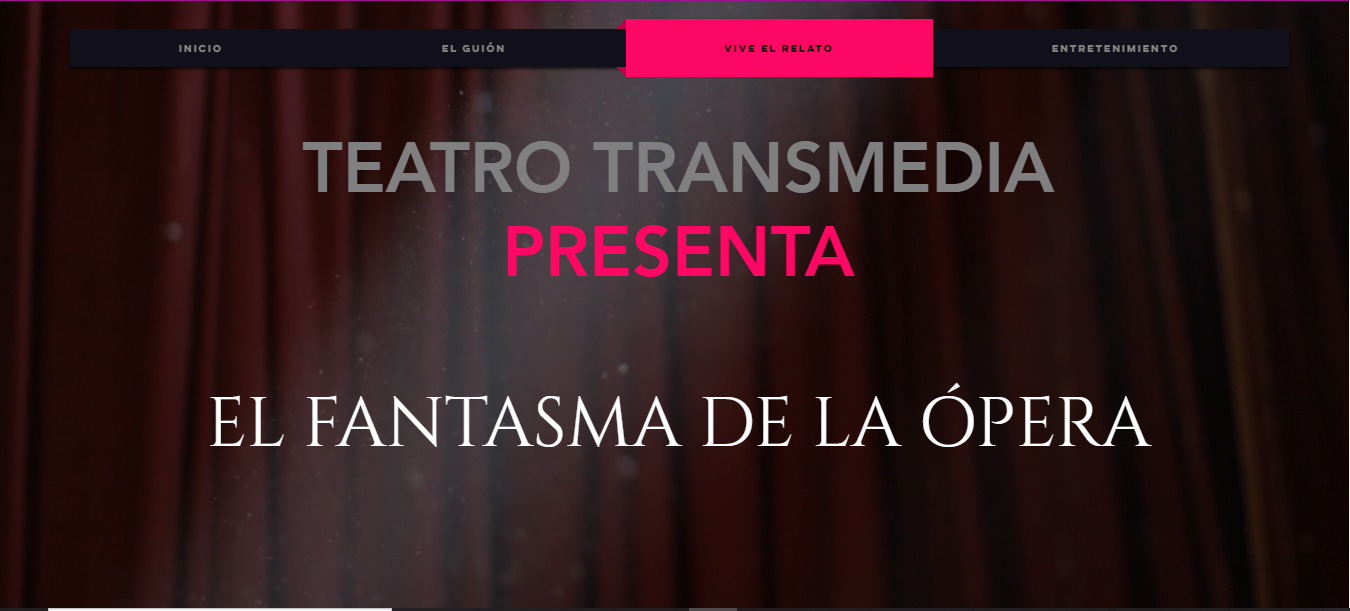 Mundo Teatro Sucre “El Fantasma de la Ópera”
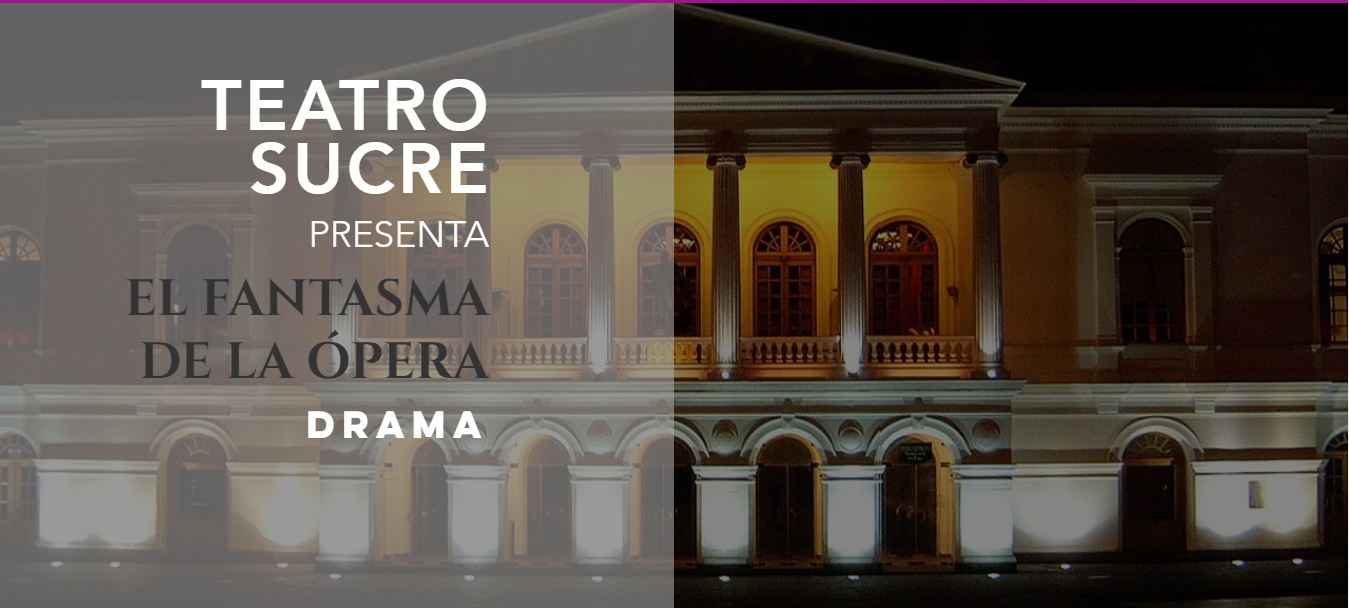 Mundo Teatro México “El Fantasma de la Ópera”
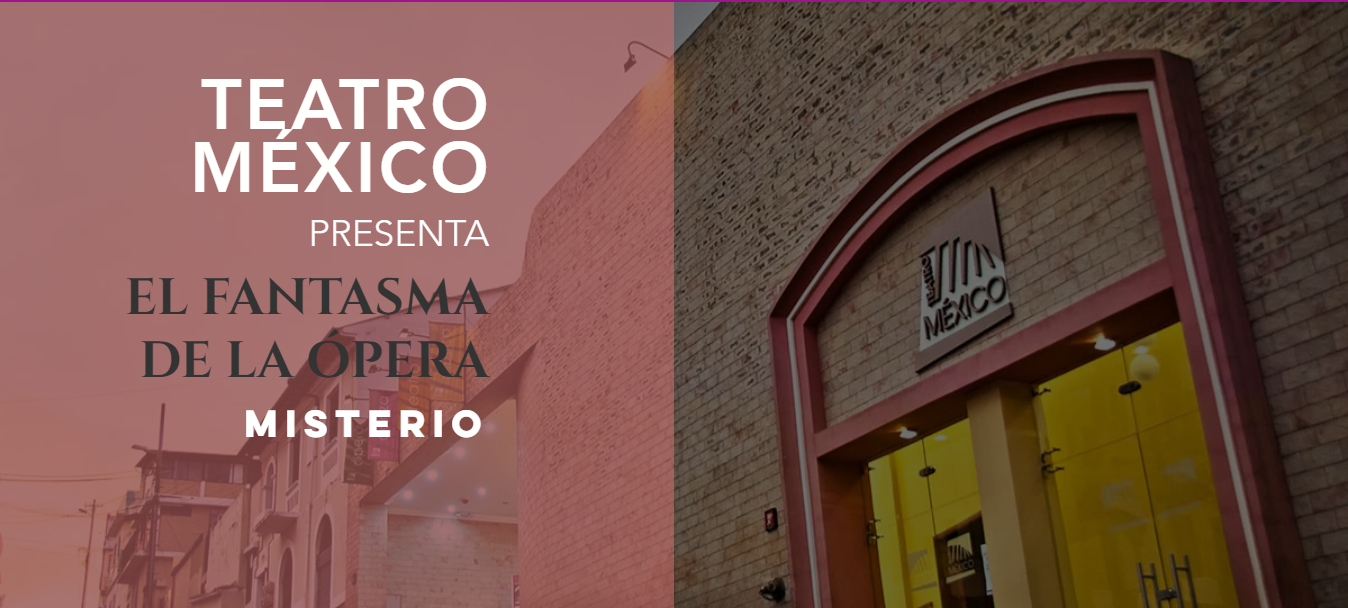 Mundo Teatro Variedades “El fantasma de la ópera”
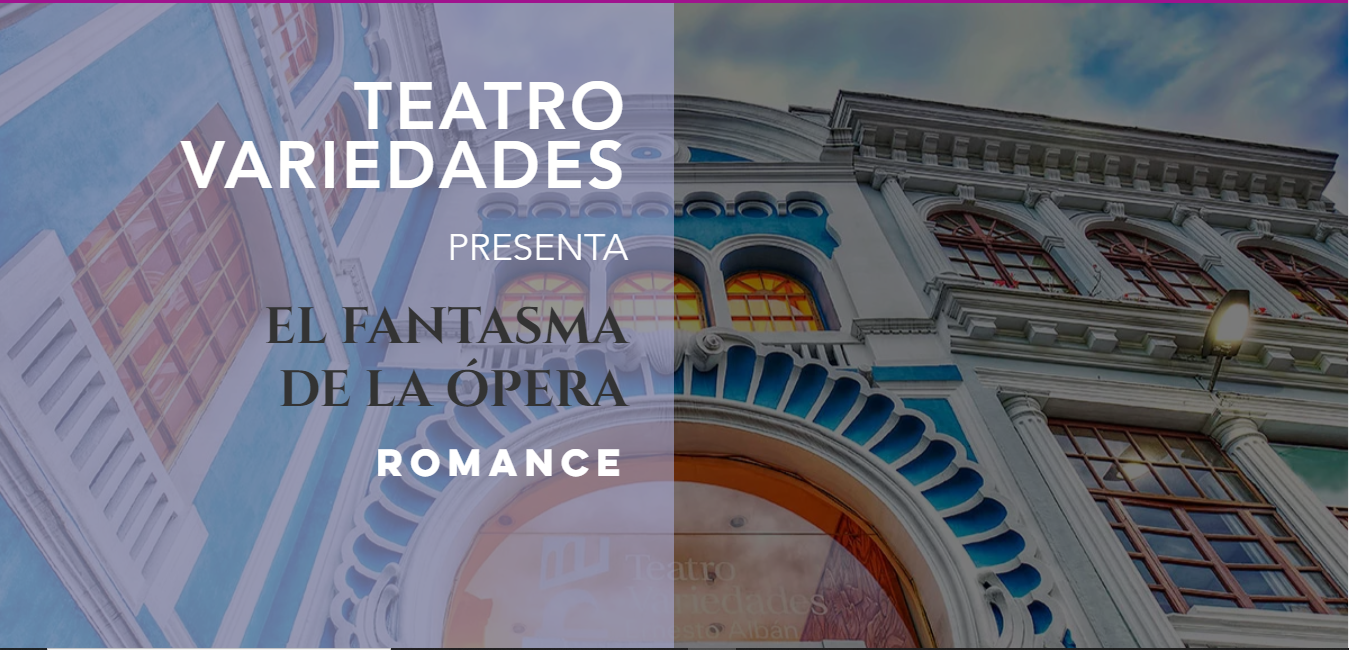 Introducción al blog “El miedo puede convertirse en amor”
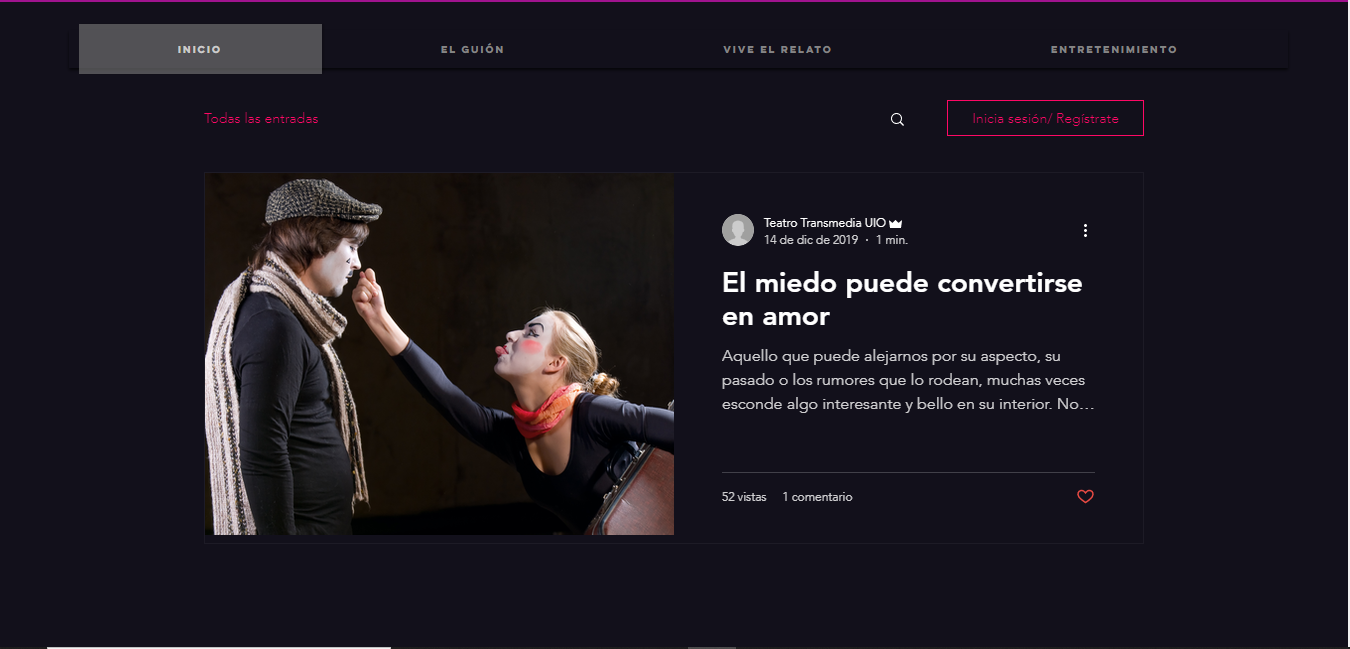 URL PAGINA WEB
https://alexisxavier1234.wixsite.com/misitio
Perfil de Instagram “Teatro Transmedia UIO”
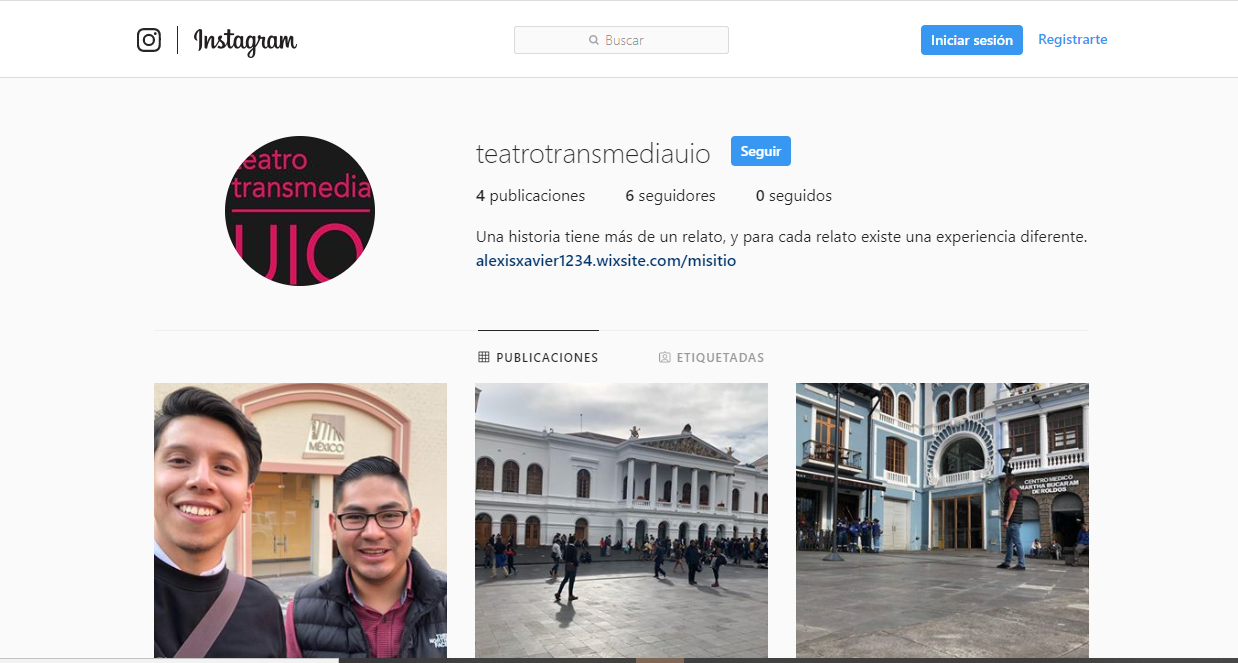 Canal de YouTube “Teatro Transmedia”
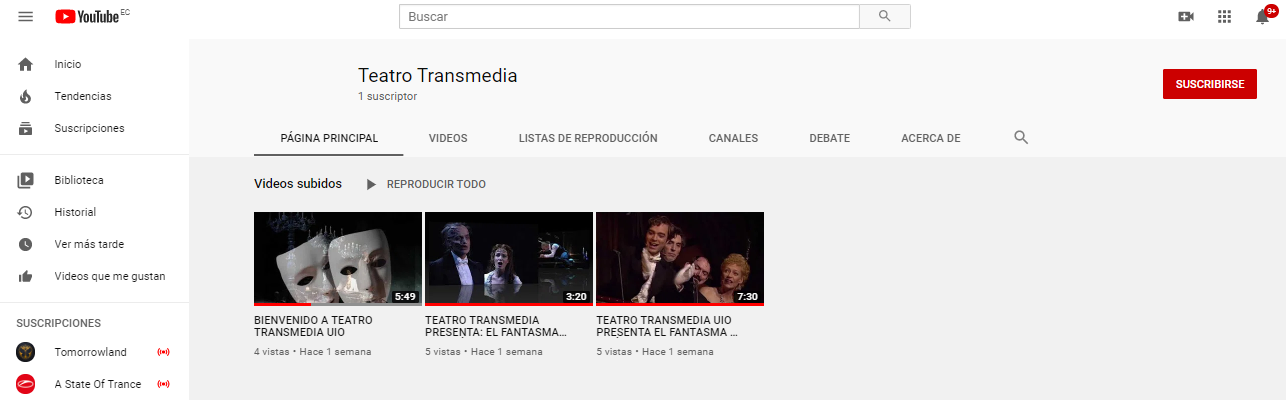 CONCLUSIONES
01
02
03
04
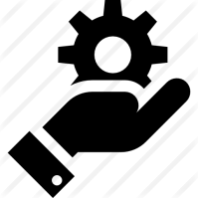 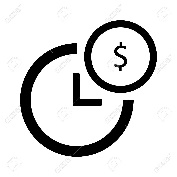 La metodología empleada en esta investigación está centrada en la narrativa transmedia que se desarrolló en base a los objetivos planteados, con un enfoque cualitativo en el cual recolectamos y analizamos información para la elaboración de  nuestra propuesta, con una tipología básica ya que buscamos proponer una nueva forma de hacer Marketing, se utilizó fuentes documentales como revistas, papers para poder obtener información relevante de casos de estudios similares y también fuentes de campo en la que asistimos a los teatros de la “Fundación Teatro Nacional Sucre” para entrevistar a los encargados y conocer la situación actual de los tetaros.
El posicionamiento de un determinado producto o marca tiene resultados positivos cuando se involucran emociones. Esto genera una conciencia de marca involuntaria en el consumidor.  Es por ello que hemos buscado atar las características de cada teatro a la experiencia de que genera la obra “EL FANTASMA DE LA OPERA” en sus diferentes géneros teatrales y por medio de diferentes plataformas
Características como la expansión, la profundidad, la inmersión y los prosumidores, hacen de la narrativa transmedia un universo de contenidos entretenido para cada usuario. Se trata de una comunicación bidireccional en la que no solo se espera del producto o servicio, si no también se recibe una participación del público.
Mediante la narrativa transmedia es posible abrir el abanico de segmentos a los que se puede acceder con un producto o servicio. El consumo de contenido depende de las preferencias del individuo y es por ello que a través de contenido diverso que parte de un producto o servicio central, se puede difundir a más público que cuando se lo hace por un solo canal o tipo de contenido
RECOMENDACIONES
01
02
03
04
•Se recomienda generar contenido de interés para diferentes segmentos y de esta forma abarcar un público más grande, manteniendo siempre la relación con el universo central y dando una experiencia diferente en cada contenido.
•Difundir la página web por medio de redes sociales, siendo este otro canal de contenido. Las redes sociales contribuyen de varias maneras al universo transmedia, ya que a la vez que proyectan un contenido especial, son también la puerta de entrada al universo. Esto significa que, el contenido de este medio debe ser utilizado para llamar la atención e invitar al usuario.
•Utilizar otras obras de gran potencial para generar contenido que impacte y emocione a los públicos, con el fin de despertar interés a mas publico para que asistan a los teatros
Incentivar la participación del público en el universo transmedia. se debe tomar muy en cuenta el tipo de contenido que invita al público a expandir la historia central y además hacer parte del universo el contenido del público, de esta manera, se da importancia a la participación del usuario.
.
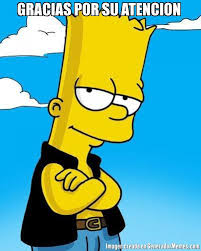